4th Sunday in Ordinary Time
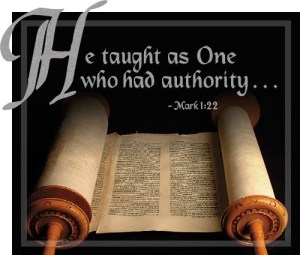 Monday 25th January 2021
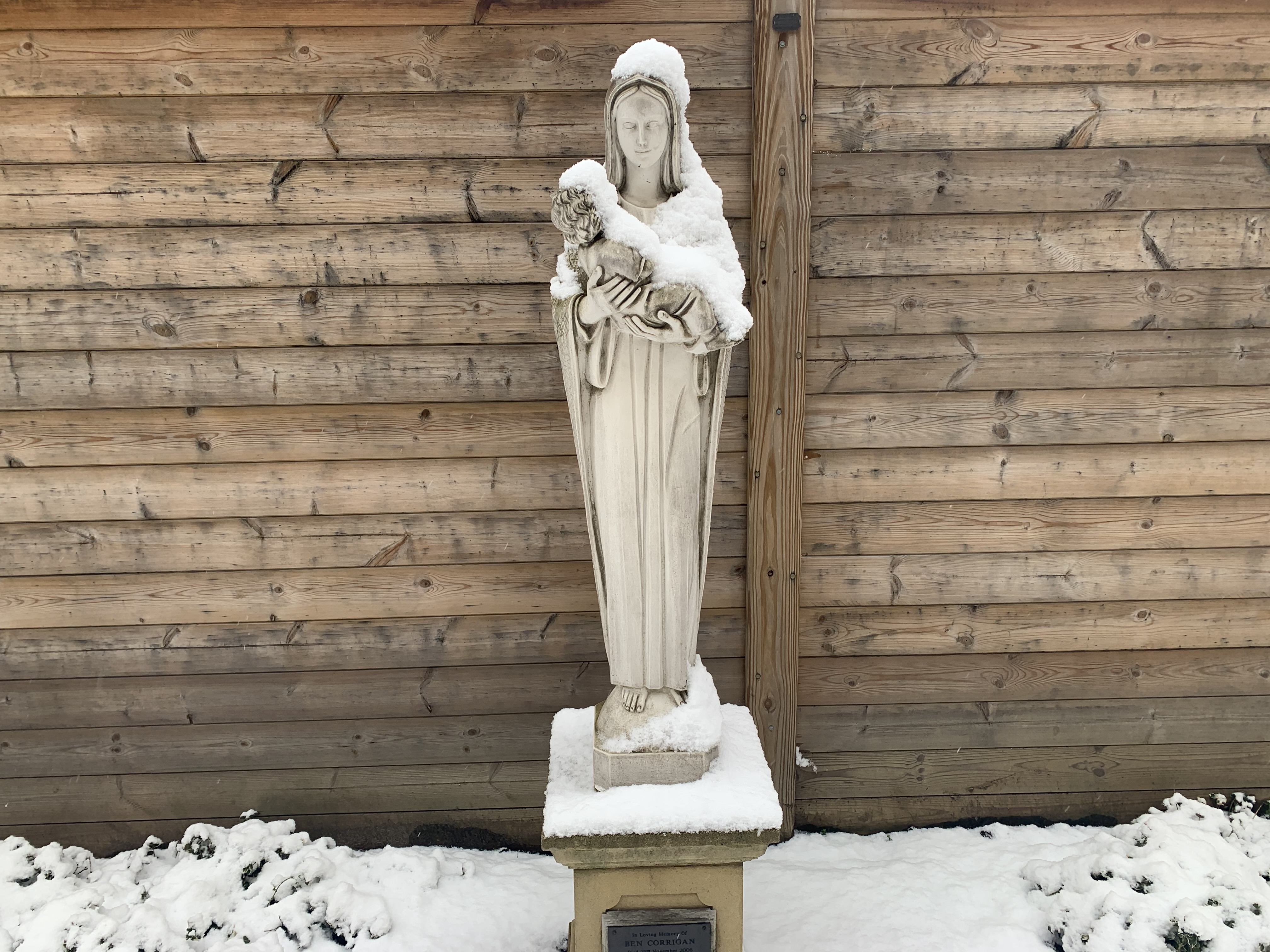 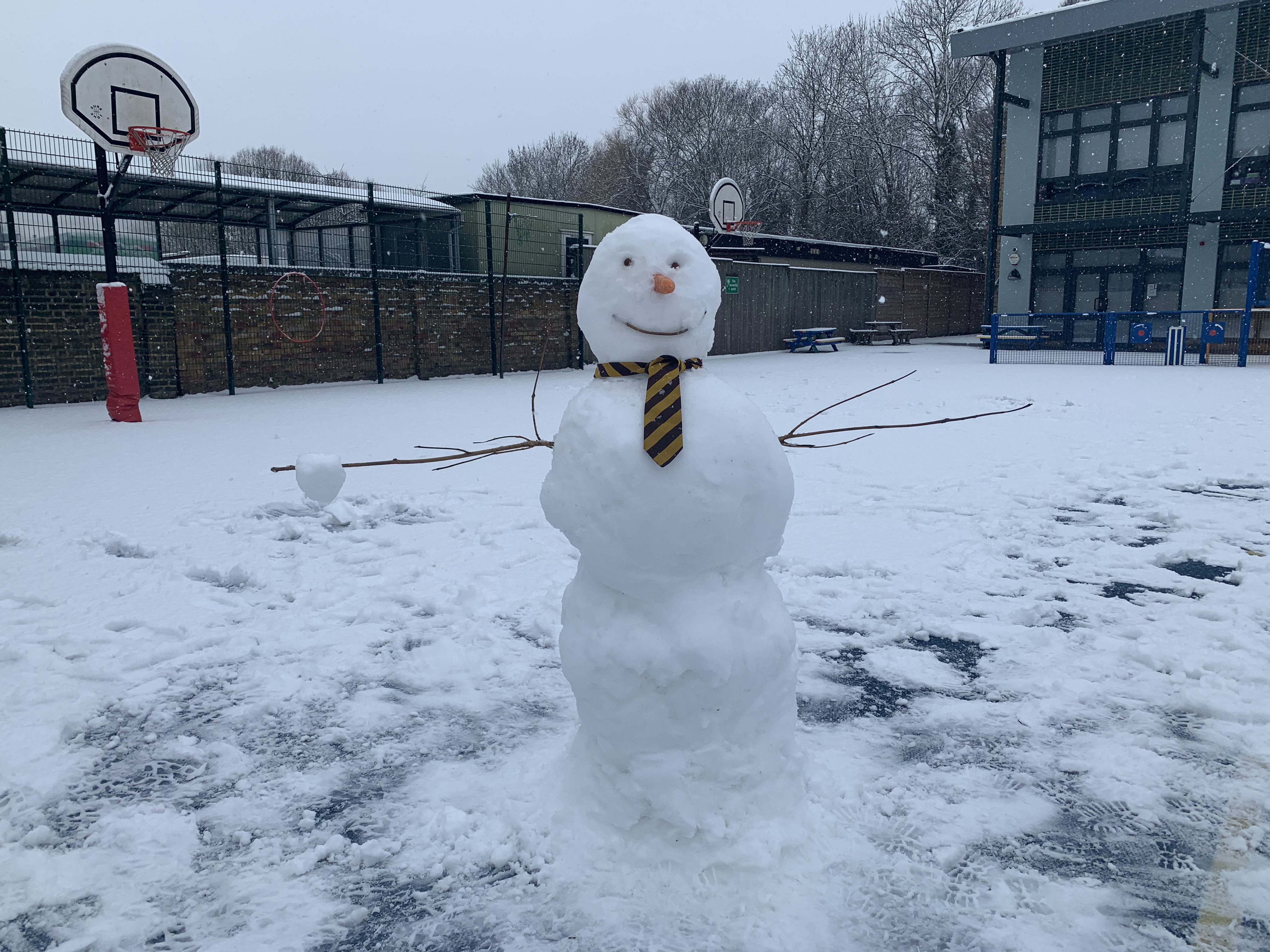 Have you heard of these phrases before?
He/she talks the talk and walks the walk!
Actions speak louder than words.
Mark 1: 21-28“He taught them with authority.”
This is what we know about Jesus…Jesus did not have any worldly power.He was not a worldly king.He had no political or military power.He was not one of the priests.He was not a scribe with the authority of Jewish tradition.
However…
The authority he had was the knowledge that what he did and said was God's will and God's truth.

His authority lay in the power of his words and in the example of his deeds.

His authority lay in his living as God's servant.

Jesus used his authority not to obtain power for himself but to serve us.
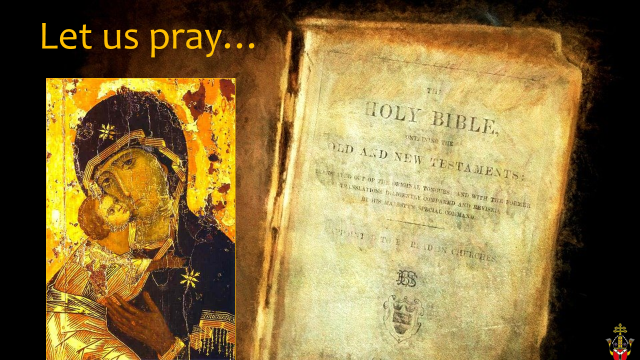 Dear Lord,
Help us to listen so that we can hear your words clearly above everything else. Help us to understand your words so that we can be your servants.
Amen.